МДБОУ г. Иркутск  детский сад №115
Итоговые мероприятия  по реализации образовательной программы (формируемая часть ОП – аспект: «Наш край Прибайкалье»)
Создание информационных  мини – центров – «Иркутск наш любимый город», 
Выставка детского художественного творчества
Отчет о творческой неделе «Иркутск – ты родился острогом»
Банк практического материала систематизирован 
воспитателем  МБДОУ г. Иркутска детского сада № 115
 Сафроновой Ниной Николаевной
Проект – «Иркутск, ты, родился острогом»!.
Аспект:  - 
 « Иркутск   в сердце моем »
Цель проекта
Познакомить с достопримечательностями города Иркутска; деревянным зодчеством, памятниками старины города и его культурным наследием.
Задачи
Ознакомление с окружающим социальным миром
Расширение кругозора о целостной картине мира
Формирование первичных представлений о малой родине и Отчизне
Формирование представлений об истории и культурных ценностях нашего народа, об отечественных традициях и праздниках
Воспитание любви к Родине, патриотических чувств, гордости за ее достижения
Образовательная область «Познавательное развитие»
Ознакомление с социальным миром 
Расширение кругозора и ЦКМ
Знакомство с историческим прошлым Иркутска
Формирование интереса к достопримечательностям города
Знакомство с особенностями архитектуры исторических зданий
Знакомство с социально-экономической значимостью Иркутска
Образовательная область «Социально - коммуникативное развитие»
Формирование чувства принадлежности к жителям города
Приобщение к мероприятиям, проводимым в городе
Привлечение детей к созданию развивающей среды в детском саду
Развитие бережного отношения к городу, его достопримечательностям
Формирование гражданской позиции и патриотических чувств к прошлому, настоящему и будущему Иркутска
Образовательная область «Художественно – эстетическое развитие»
Развивать умение передавать в художественной деятельности образы архитектурных сооружений
Поощрять стремление изображать постройки, детали, контуры
Продолжать знакомить с архитектурой Иркутска
Закреплять знания о том, что существуют  различные по назначению здания: жилые дома, театры, детские сады, школы; замечать их характерные особенности, разнообразие пропорций, конструкций
Объединять свои поделки в соответствии с общим замыслом
Воспитывать интерес к искусству родного края
Целевые ориентиры по проекту «Иркутск, ты, родился острогом»!
3-4 года
Знает и называет  ближайшее  окружение: дом, улица, магазин, поликлиника. 
4-5 лет
Проявляет интерес к малой родине: называет город, любимые места.  Узнает на фотографиях красивыми места родного города
5-6 лет 
Имеет уверенные  представления о малой родине. Рассказывает о достопримечательностях, культурном наследии, традициях родного края.
6-7 лет
Проявляет интерес к познанию истории и культуре родного края. Рассказывает об истории и  людях, прославивших наш город.
Информационный центр.
Группа «Ромашки»
Тематический стенд «Освоение Прибайкалья. История возникновения Иркутска»
Передвижная выставка: «Культурное наследие Иркутска»
Цент информации – на воздушных модулях
Группа «Незабудки»

Фотовыставка - Деревянное зодчество Сибири
Информационный стенд «Иркутску 355 лет»
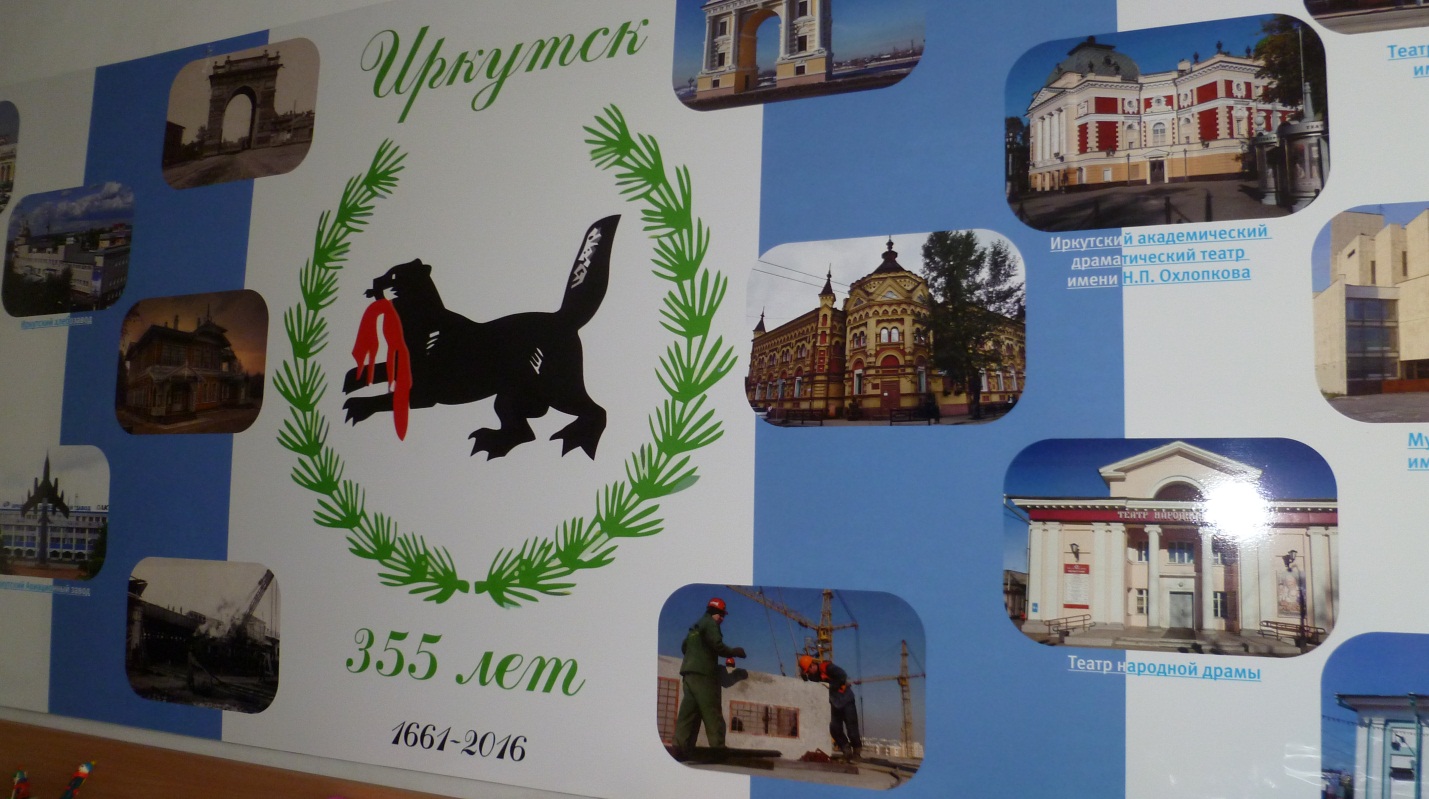 Информационный  мини –центр
Группа «Рябинка»
Фотовыставка «Любимые места отдыха ИРКУТЯН »
Мини- музей – макетирование(группа «Незабудки»)
Макет для  настольных игр «Путешествие по городу Иркутску»(группа «Колокольчики»)
Центр для настольных игр(группа «Колокольчики»)
Игровой центр - сенсорики
Группа «Цыплята»
д\ игра –  (фланелеграф) «Строим город своими руками»
Коллективная аппликация
Группа «Рябинки»


« Город растет и строится»
Нетрадиционные приемы аппликации
Группа «Одуванчики»
Тема проекта «В наш город пришла зима»
«Снег идет»(группа «Незабудки»)
«Огни вечернего города»(группа «Ромашки»)
«За моим окошком ветер»(группа «Рябинка»)
«Новогодняя сказка в Иркутске»(группа «Колокольчики»)
Встреча с театром Спектакль «Ангарские бусы»